Мой прадед Наумов Дмитрий Герасимович
Он не пропал без вести!
Мой прадедушка родился 21 ноября 1908 года в Московской области в деревне Рудаково, на берегу реки Нара.
война
Война началась 22 июня 1941 года, а уже 24 июня Дмитрий Герасимович был в военкомате г. Серпухова, откуда и ушел воевать. Ему было 33 года.
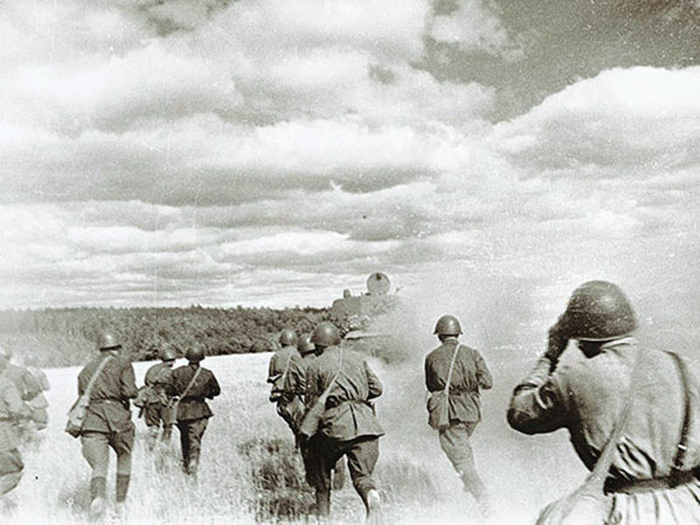 Семья
В деревне его остались ждать жена Наумова Мария Ефимовна и двое дочек – Елизавета и Александра (моя бабушка).

Мария Ефимовна получила только одно письмо.
«…ухожу воевать, Мария, береги дочек…, вернусь с Победой!»
«Без вести пропал»
В военкомат поступили сведения из г. Могилев от июля 1941 года.
С тех пор, Наумов Дмитрий Герасимович считался пропавшим без вести.
Но мне всегда хотелось знать, что же произошло, где и как пропал мой прадед!
Я попыталась найти информацию в интернете…
Нашла! Спасибо ОБД «Мемориал»!
Лист учета призванных на войну из военкомата г. Серпухов
ОБД «Мемориал»
Фамилия Наумов
Имя Дмитрий
Отчество Герасимович
Дата рождения/Возраст__.__.1908
Дата и место призыва24.06.1941  Серпуховский ГОВК, Московская обл., г. Серпухов
Воинское звание красноармеец
Причина выбытия погиб в плену
Дата выбытия30.10.1941
Название источника информации ЦАМО
Номер фонда источника информации58
Номер описи источника информации977520
Номер дела источника информации479
Информация о военнопленном
ФамилияНаумов
ИмяДмитрий
ОтчествоГерасимович
Дата рождения/Возраст21.11.1908
Место рожденияМосковская обл.
Лагерный номер3700
Дата пленения27.07.1941
Место пленения д.Сухари
Лагерь шталаг II H (302)
Судьба Погиб в плену
Воинское звание солдат (рядовой)
Дата смерти30.11.1941
Фамилия на латинице Naumow
Название источника информации ЦАМО
Номер фонда источника информации 58
Номер описи источника информации 977520
Номер дела источника информации1933
Лагерь смерти
По найденной учетной карточке, мой прадед попал в плен в бою под деревней Сухари. Был отправлен в лагерь для военнопленных Шталаг 302 Гросс-Борн в Баркенбрюгге. Лагерный номер 3700.
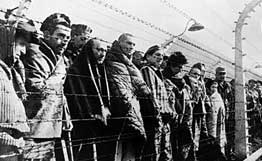 Персональная учетная карточка
Лагерь Шталаг 302 Баркенбрюгге
Штаммлагерь 302 (II-H) Гросс-Борн - Баркенбрюгге был расположен в городке Баркенбрюгге (это название существовало до 1945 года, затем городок получил польское название - Баркневко, сейчас его не существует). Территория называется -Западно-Поморское воеводство Республики Польша, район города Щецин (немецкое название в годы войны - Штеттин).
По различным материалам установлено, что шталаг 302, Баркенбрюгге создан летом 1941 года специально для советских военнопленных. Первая партия военнопленных - 4000 красноармейцев - поступила («eingang») в Баркенбрюгге 1 октября 1941 года. Вторая - около шести тысяч человек - 9 октября. Известно также, что большая часть из этих десяти тысяч вскоре переправлена в другие лагеря - обычные и концентрационные: шталаг II-D, шталаг Н-С, концентрационный лагерь Заксенхаузен и другие во втором военном округе.
В шталаге 302 существовало, предположительно, два кладбища наших военнопленных, на которых похоронено около 20 тысяч погибших. Первое из них, где хоронили погибших зимой 1941-42 годов, находится в Баркенбрюгге. Там польский Красный Крест в мае 1947 года производил эксгумации. Удалось установить ряд имен военнопленных. К сожалению, в этом коротком списке нет фамилии моего прадеда Дмитрия Герасимовича погибшего в этом шталаге.
шталаг Гросс-Борн Баркенбрюгге
Барак для военнопленных в Гросс-Борне.Но в то время, когда был пленен Дмитрий Герасимович, узники находились просто под открытым небом…
Расположение шталага 302 (II H), Баркенбрюгге и его полевого кладбища.
В настоящее время кладбище, где похоронено около 20 тысяч погибших советских военнопленных находится при дороге Надажице - Сыпнево
Поминальный крест шталага 302 (II H), Баркенбрюгге
Поминальный крест шталага 302 (II H), Баркенбрюгге
После войны…
Barkenbrugge ( Баркенбрюгге ) - польская деревня Barkniewko . В связи с созданием военного полигона южнее городаБорне-Сулиново деревня была переселена.В настоящее время не существует. Захоронение советских военнопленных с лагерного кладбища по всем данным перенесено в город Щецинек. Деревня находилась в районе современного польского города Борне-Сулиново Я надеюсь, когда-нибудь получится возложить цветы к могиле прадеда!
Моя прабабушка Наумова Мария Ефимовна так и ждала мужа с войны всю свою жизнь…
Спасибо ОБД «Мемориал» за то, что в нашей семье теперь знают – дедушка не пропал без вести!
Он погиб в сорок первом, Был отпет он метелью, И чужие снега Ему стали постелью…
Были использованы материалы:
http://www.obd-memorial.ru/html/info.htm?id=62295922

http://www.obd-memorial.ru/html/info.htm?id=300205029

http://www.sgvavia.ru/forum/30-89-1